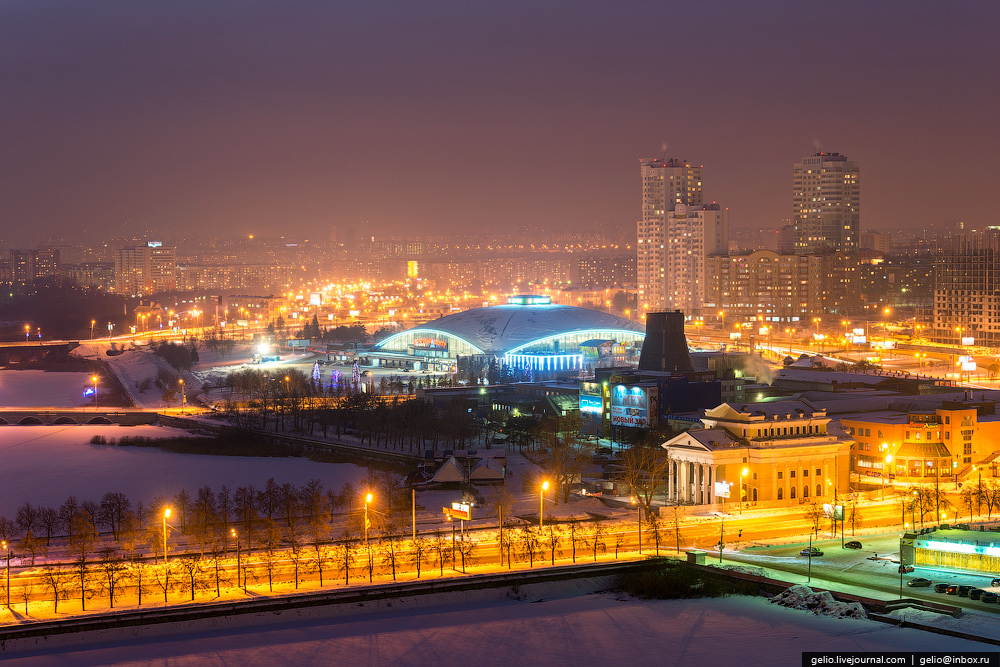 Современные подходы 
к организации методической работы 
на основе анализа результатов федеральных, региональных и муниципальных оценочных процедур в целях повышения качества образования
Мельникова Татьяна Анатольевна,
начальник отдела обеспечения общего образования
Комитета по делам образования города Челябинска
1
2022
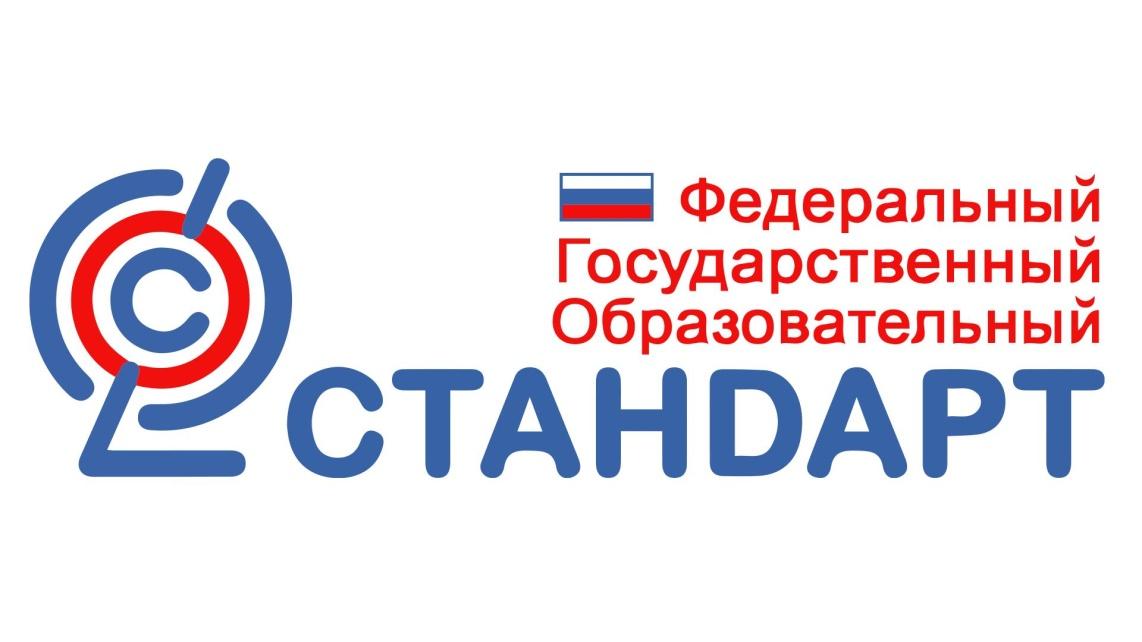 3.0
Вступление в действие с 01.09.2022
КОНКРЕТИЗАЦИЯ ПРЕДМЕТНЫХ РЕЗУЛЬТАТОВ
ФУНКЦИОНАЛЬНАЯ ГРАМОТНОСТЬ
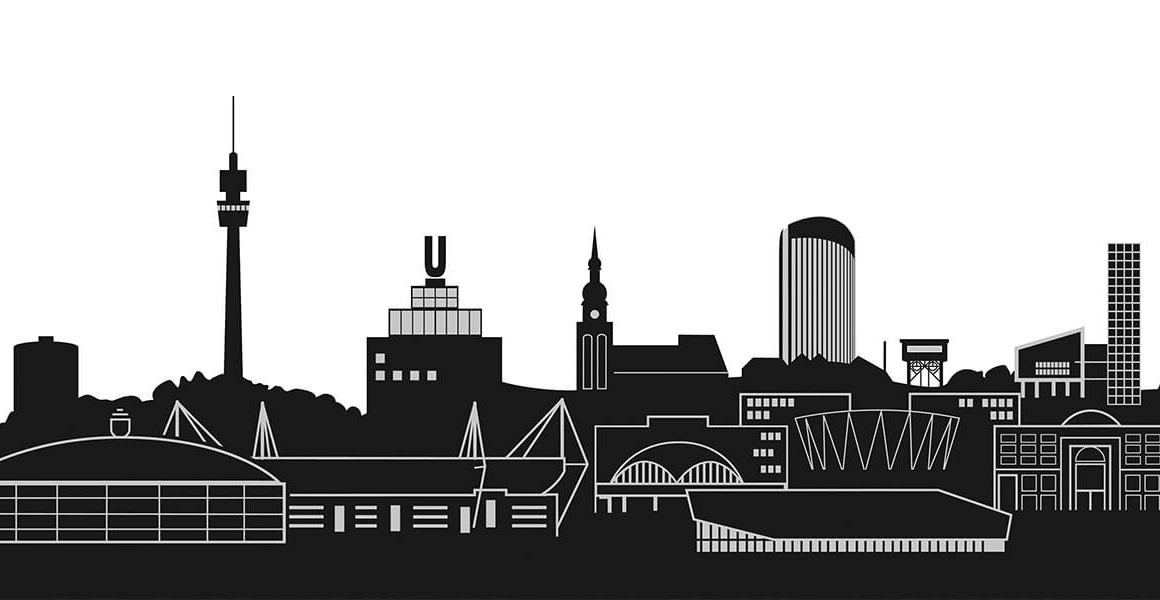 УЛУЧШЕНИЕ ВСЕЙ ОБРАЗОВАТЕЛЬНОЙ СИСТЕМЫ
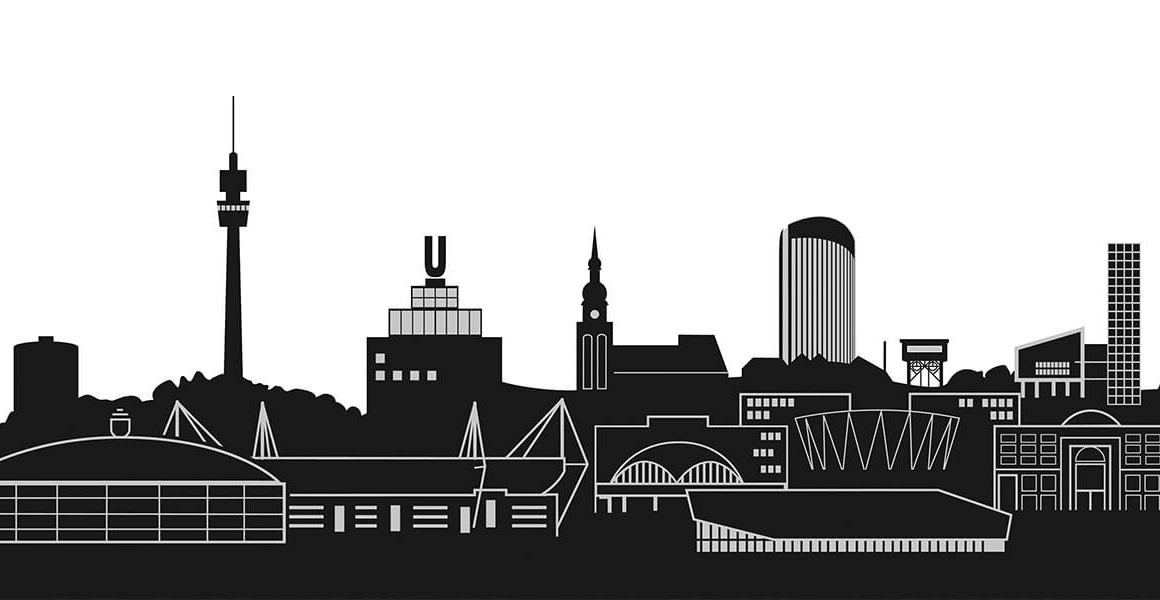 НАВЫКИ XXI ВЕКА
СКОРОСТЬ 
ИЗМЕНЕНИЯ СРЕДЫ
ТОТАЛЬНАЯ 
ЦИФРОВИЗАЦИЯ
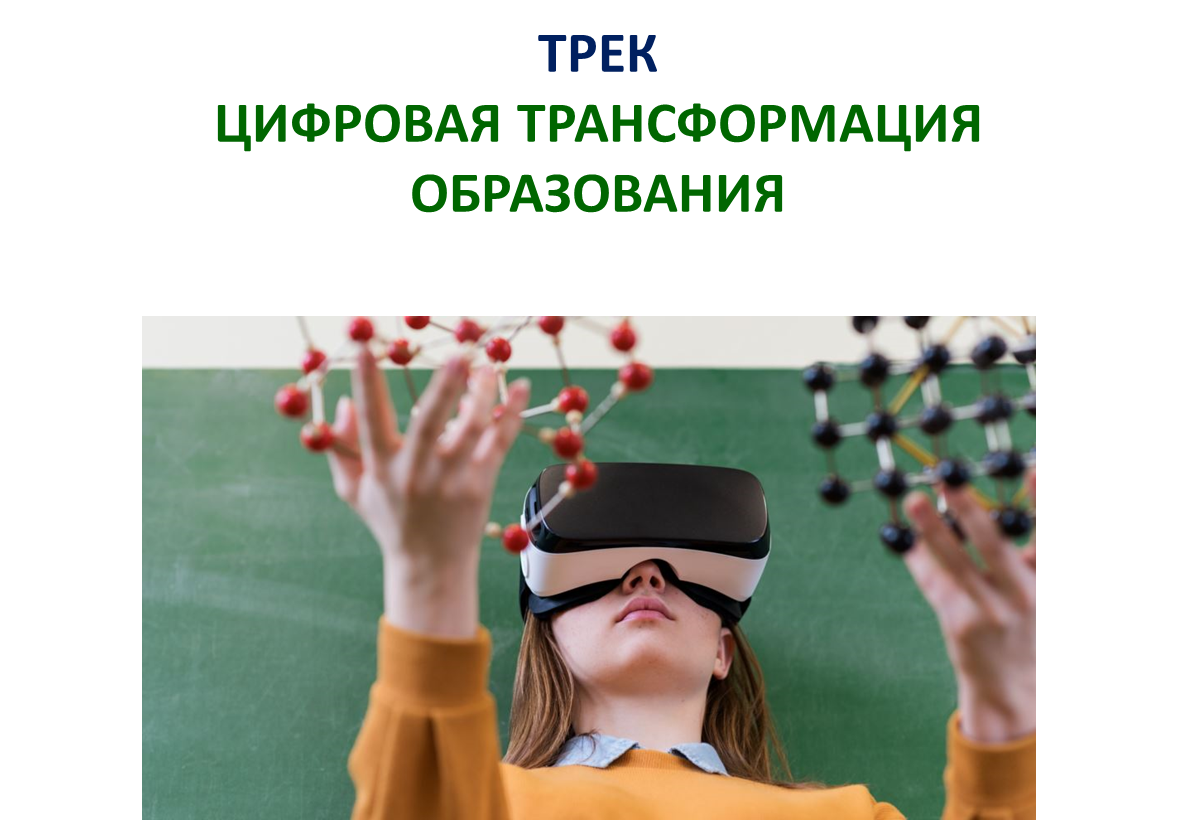 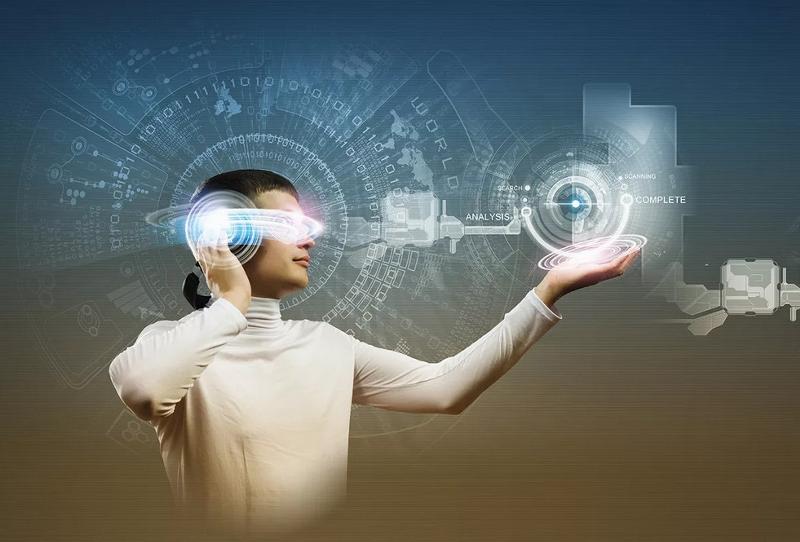 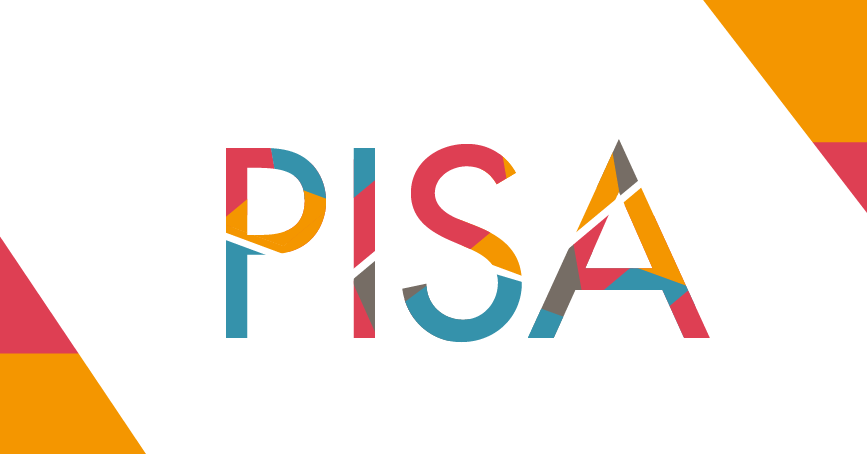 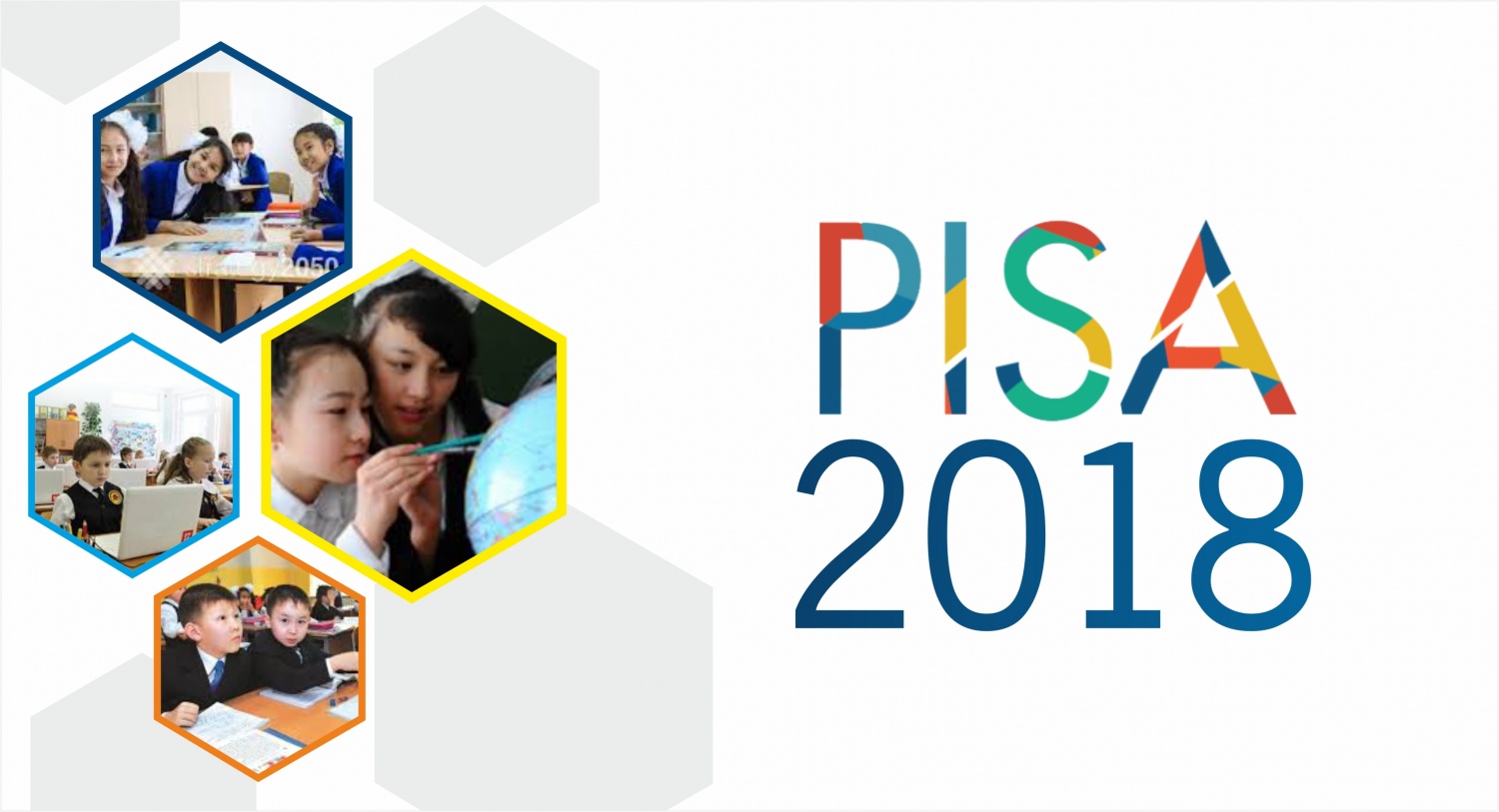 МЕЖДУНАРОДНЫЙ УРОВЕНЬ
≥ 500 баллов
25%
4
РЕЗУЛЬТАТЫ ИССЛЕДОВАНИЯ PISA-2018 ПО РОССИИ
ТИП ОО
ОО СПО, ООШ, СОШ
«СИЛЬНЫЕ ШКОЛЫ"
600
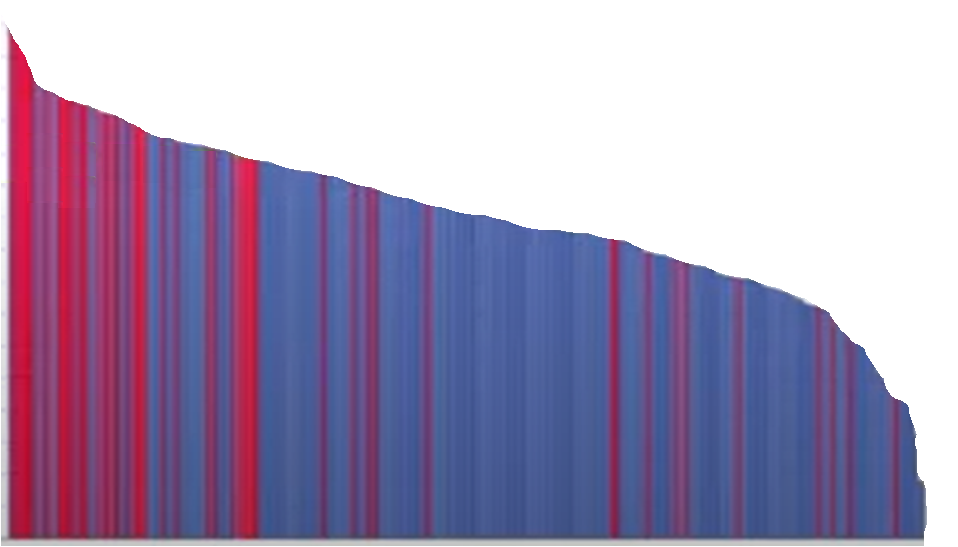 531
500
480
ЧИТАТЕЛЬСКАЯ ГРАМОТНОСТЬ СРЕДНИЙ БАЛЛ ОО
458
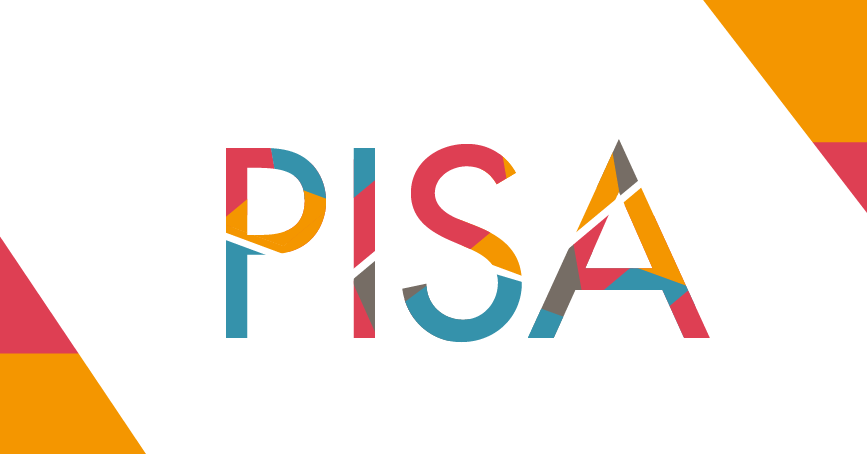 362
304
ОБРАЗОВАТЕЛЬНЫЕ ОРГАНИЗАЦИИ
5
РОССИЯ В МЕЖДУНАРОДНЫХ ИССЛЕДОВАНИЯХ
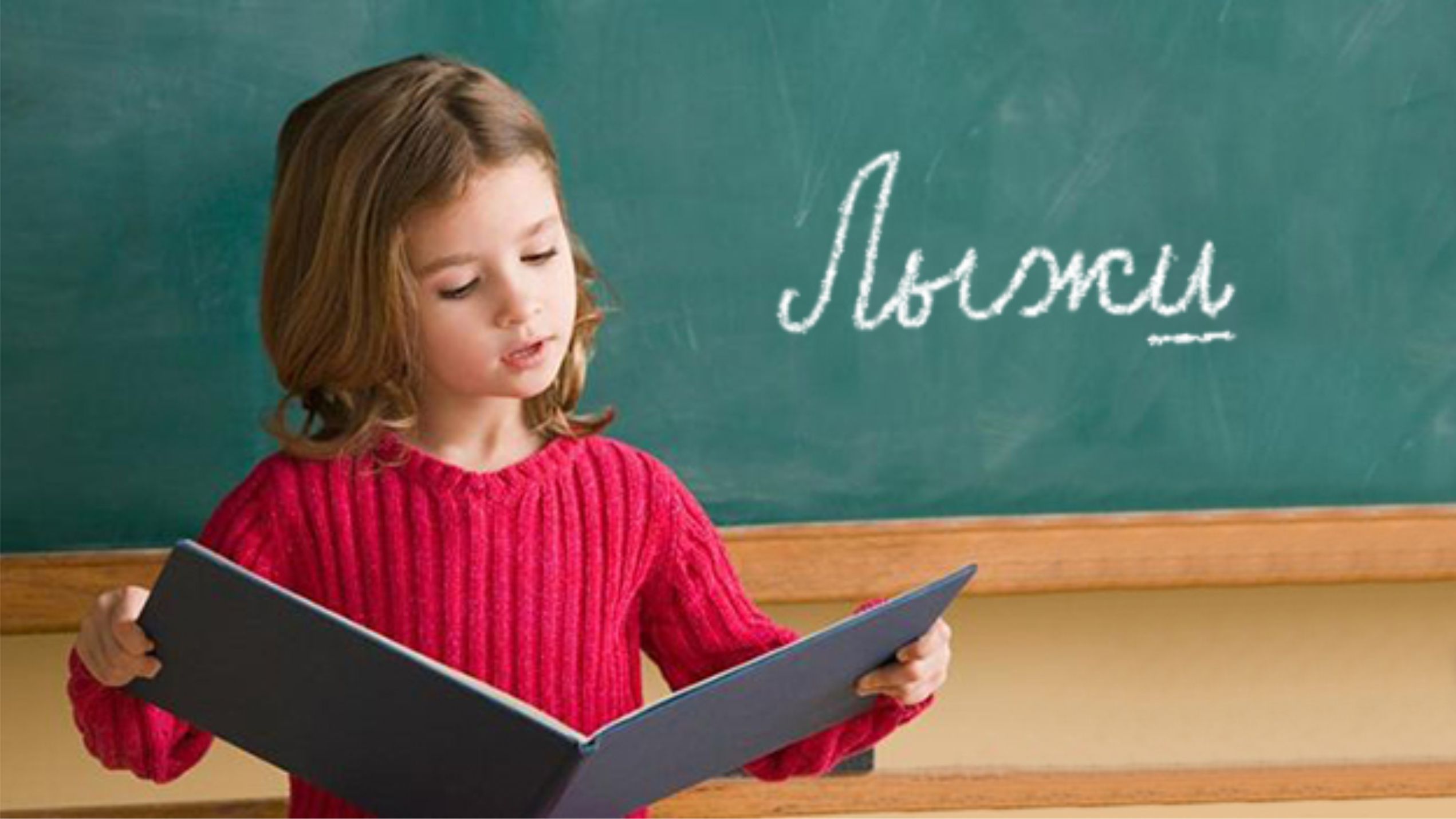 СРЕДНЕВЗВЕШЕННОЕ МЕСТО         13,5
МЕСТО РОССИИ
НАПРАВЛЕНИЕ
1
Читательская грамотность, 4 класс
Математика, 4 класс
Естествознание, 4 класс
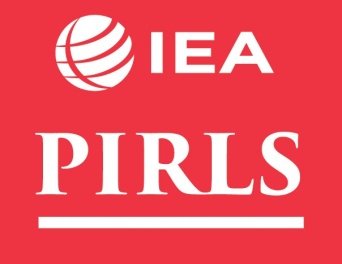 6
2016
3
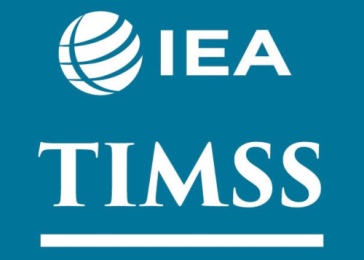 6
Математика, 8 класс
Естествознание, 8 класс
2019
5
24
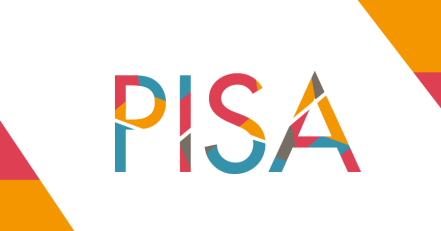 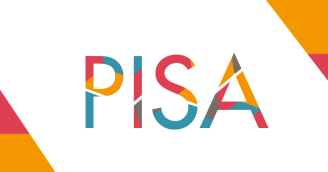 2020
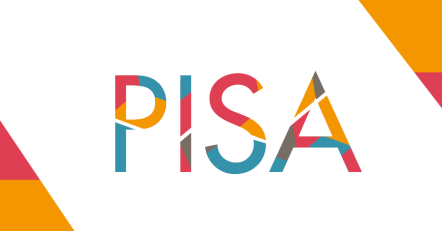 Читательская грамотность, 15-летние
Математическая грамотность, 15-летние
Естественнонаучная грамотность, 15-летние
27
Общероссийское 
исследование по модели 
                              PISA
36
6
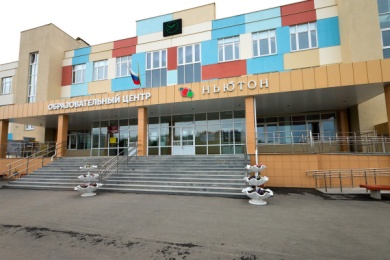 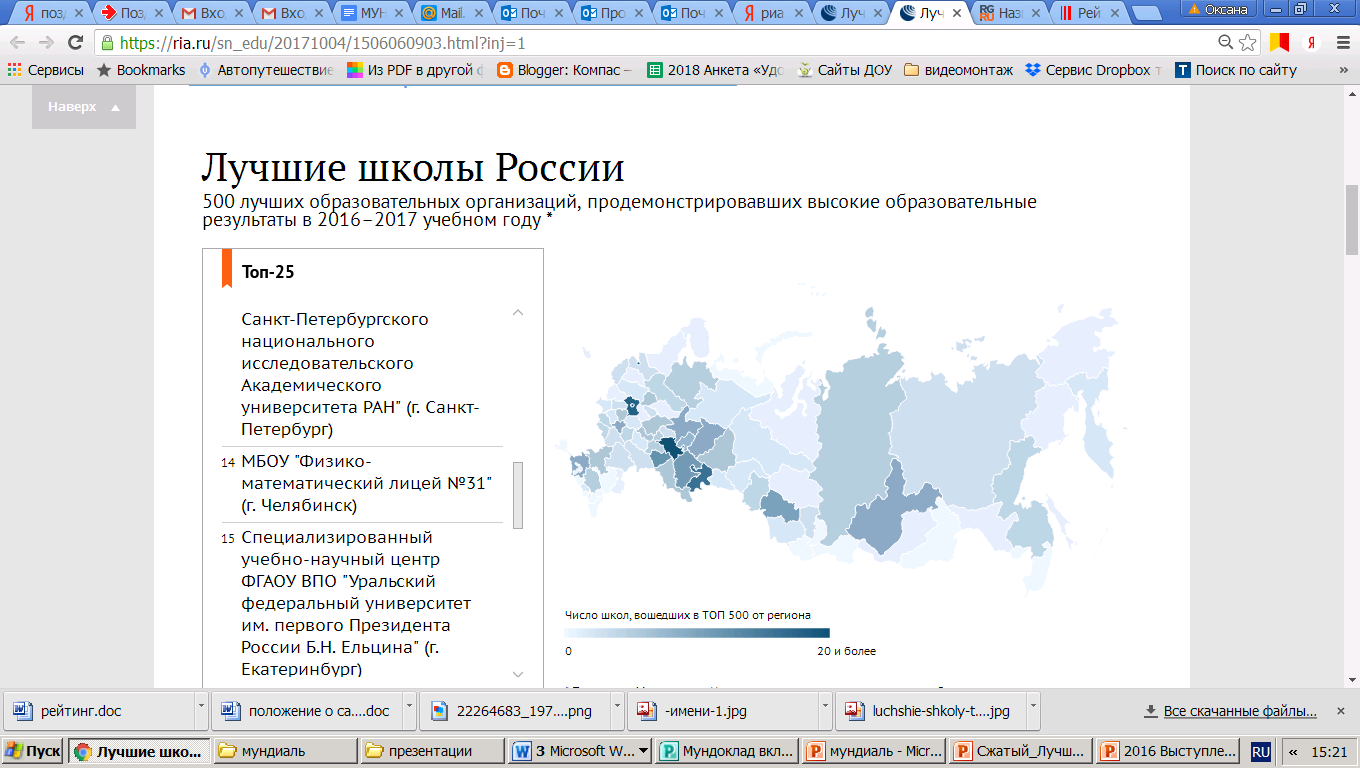 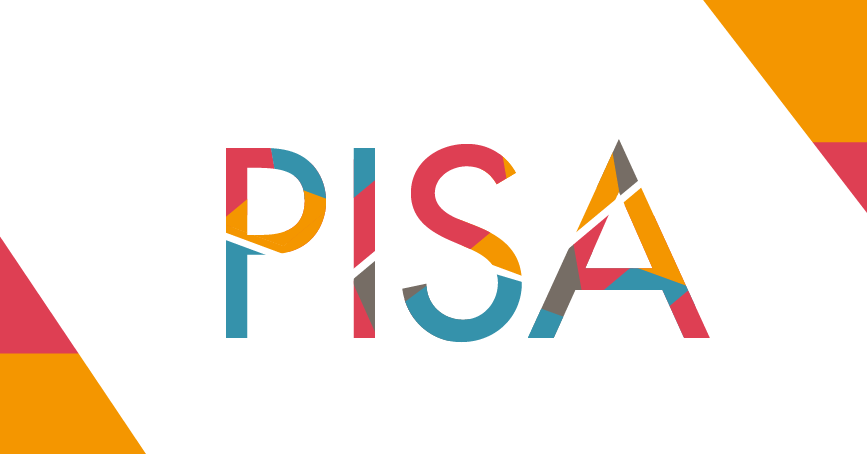 42
2020
СУБЪЕКТЫ РФ
ОБРАЗОВАТЕЛЬНЫХ ОРГАНИЗАЦИЙ
189
36
2021 – МАОУ «ОЦ «НЬЮТОН»
ОБЩЕОБРАЗОВАТЕЛЬНЫХ ОРГАНИЗАЦИЙ
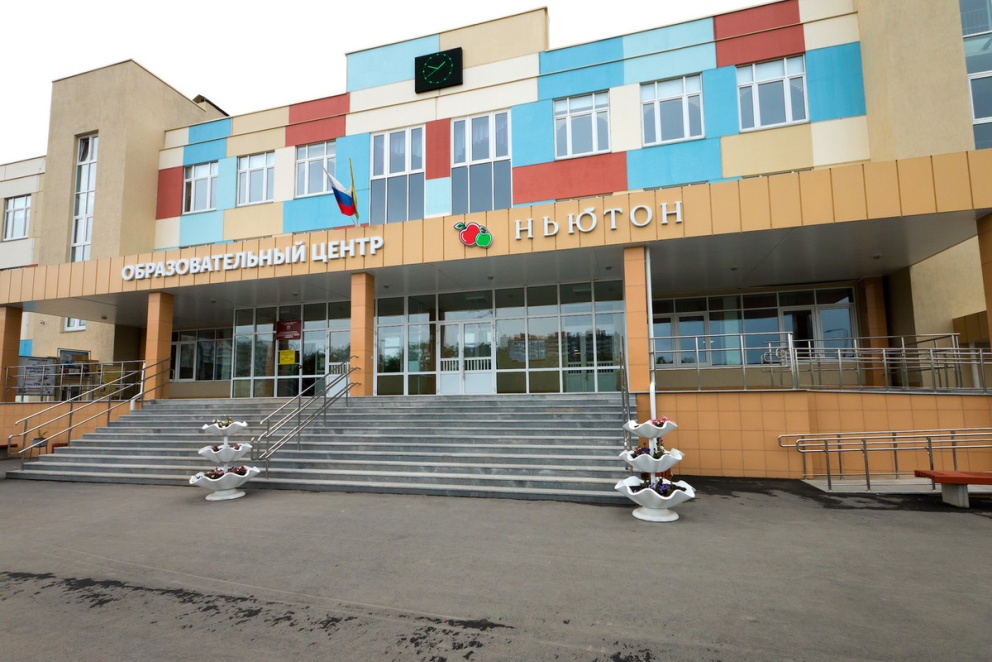 ЧЕЛЯБИНСК
7
7
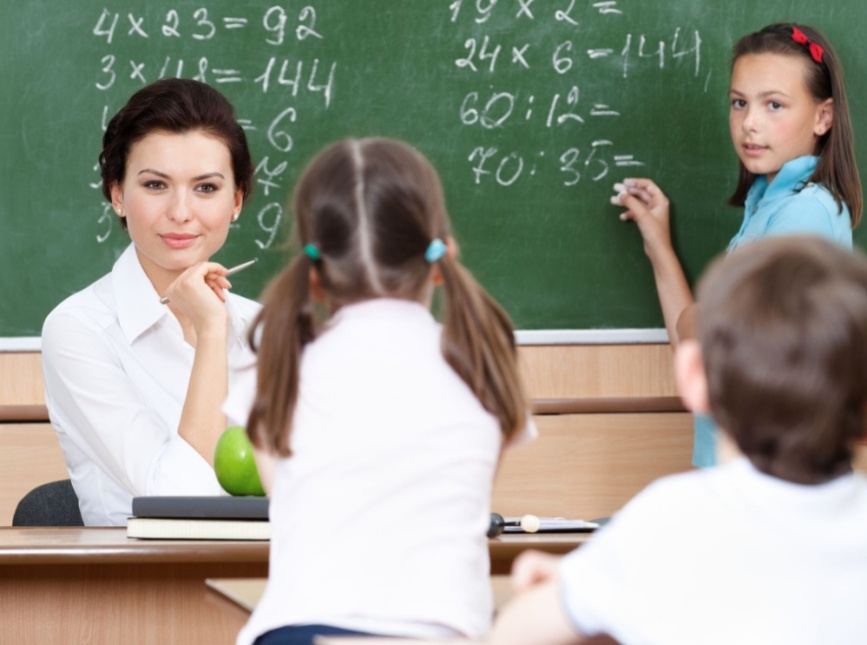 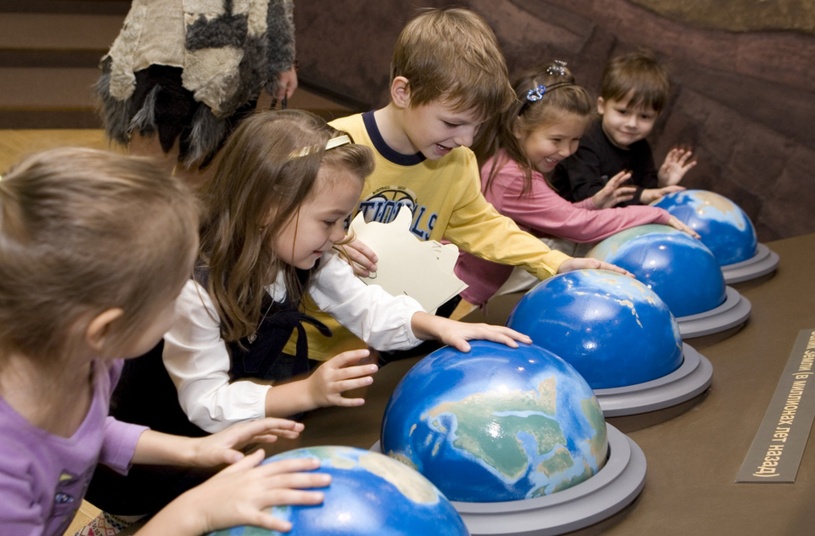 1687
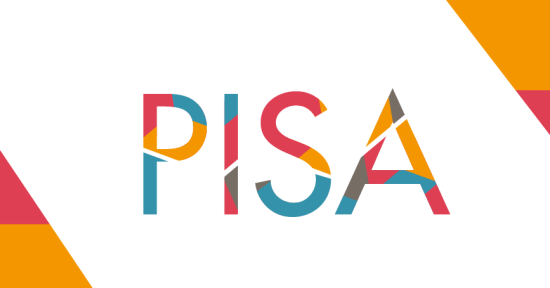 2020
КОЛИЧЕСТВО 
УЧАСТНИКОВ 
ИССЛЕДОВАНИЯ
СТАТИСТИКА ОБЩЕРОССИЙСКОГО ИССЛЕДОВАНИЯ
PISA
509
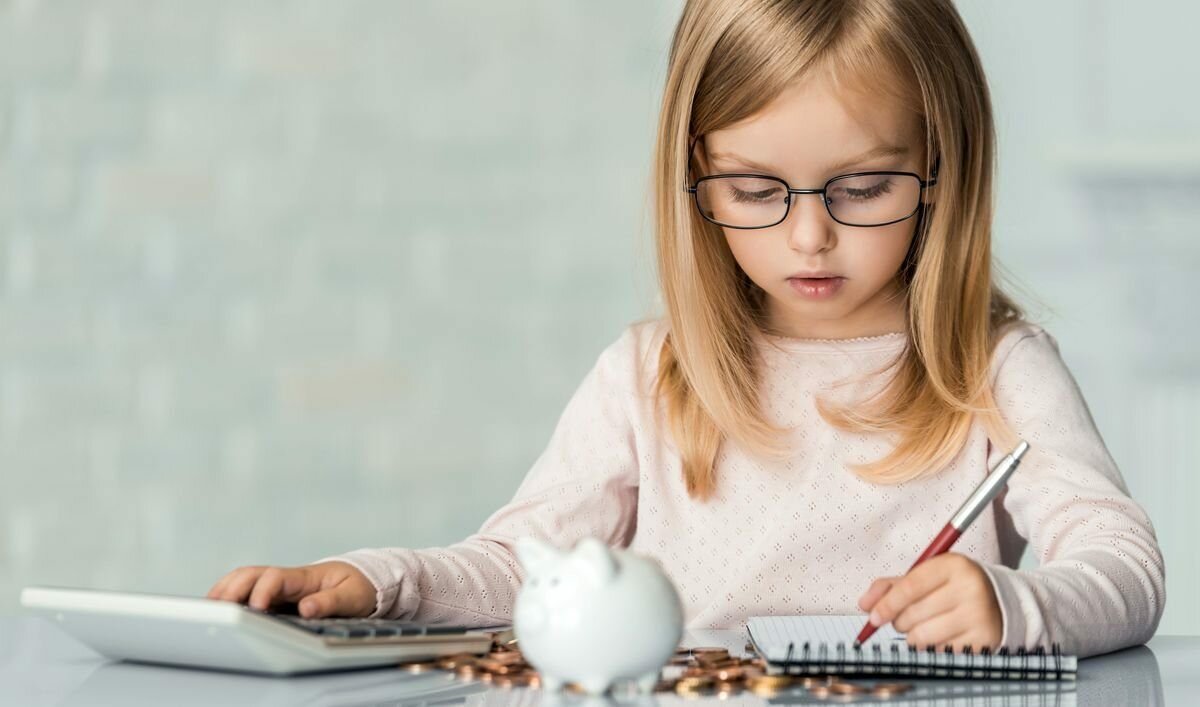 ЧИТАТЕЛЬСКАЯ ГРАМОТНОСТЬ
505
МАТЕМАТИЧЕСКАЯ ГРАМОТНОСТЬ
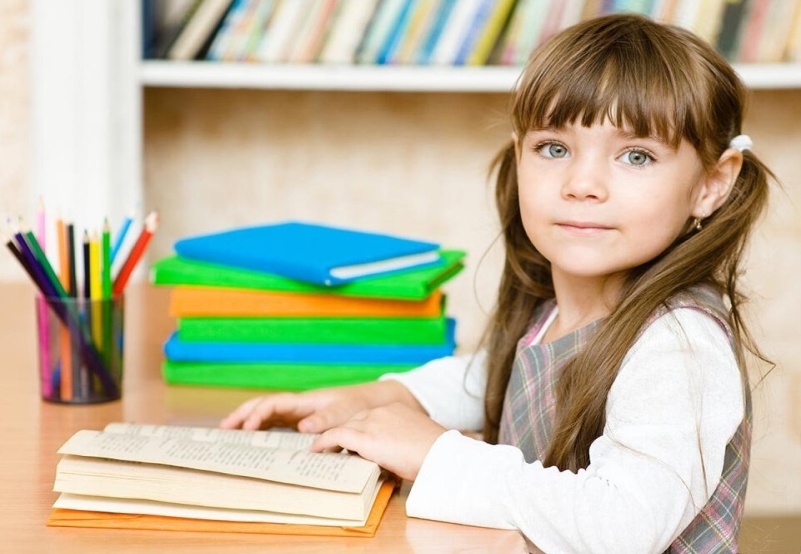 481
ЕСТЕСТВЕННОНАУЧНАЯ
ГРАМОТНОСТЬ
8
РЕЗУЛЬТАТЫ УЧАСТНИКОВ ИССЛЕДОВАНИЯ PISA
Наименьшие результаты
ОО г. Челябинска
Наивысшие результаты
ОО г. Челябинска
Результаты 
РФ
583
ЧИТАТЕЛЬСКАЯ 
ГРАМОТНОСТЬ
492
457
585
МАТЕМАТИЧЕСКАЯ ГРАМОТНОСТЬ
494
432
541
ЕСТЕСТВЕННОНАУЧНАЯ
ГРАМОТНОСТЬ
472
424
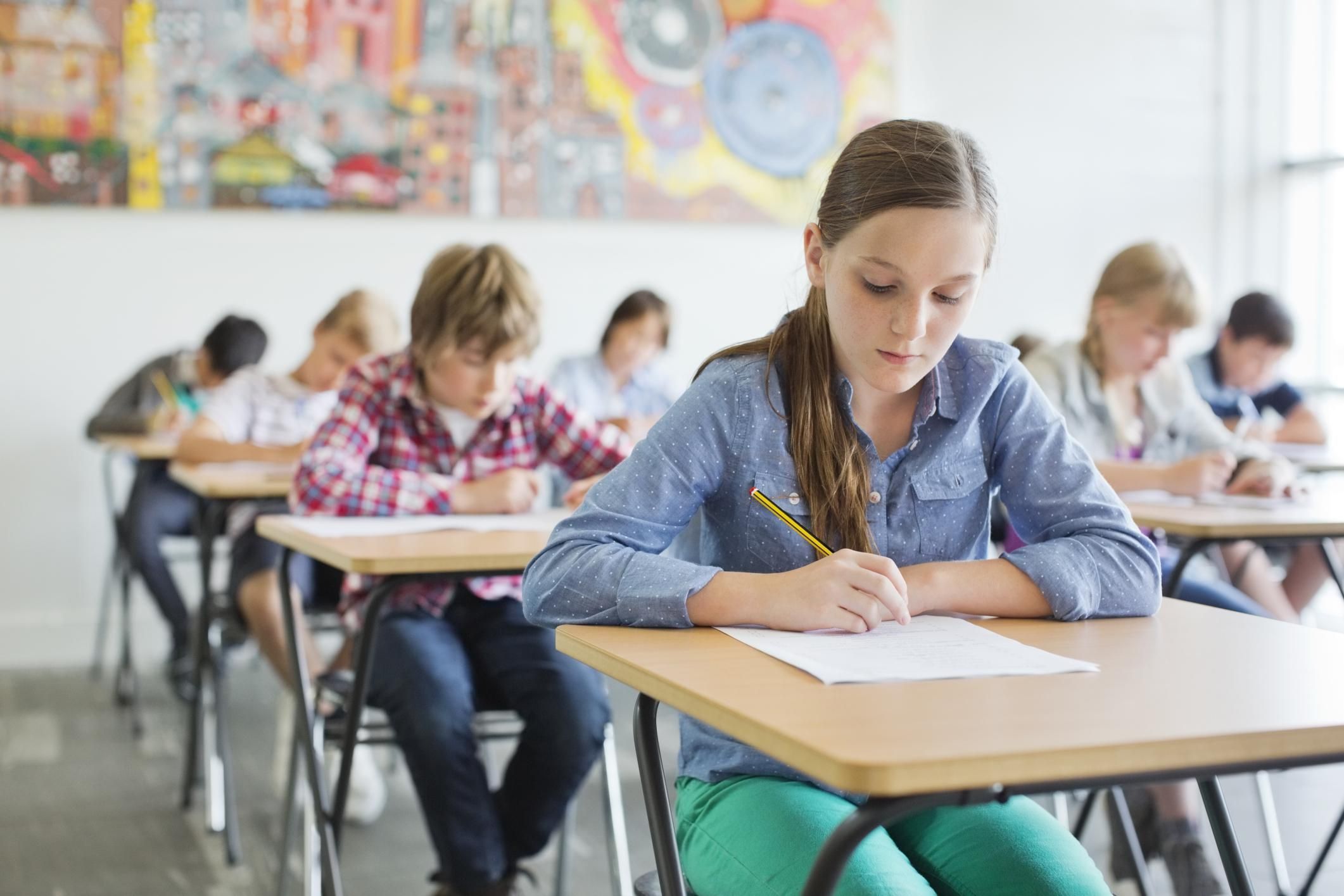 9
10
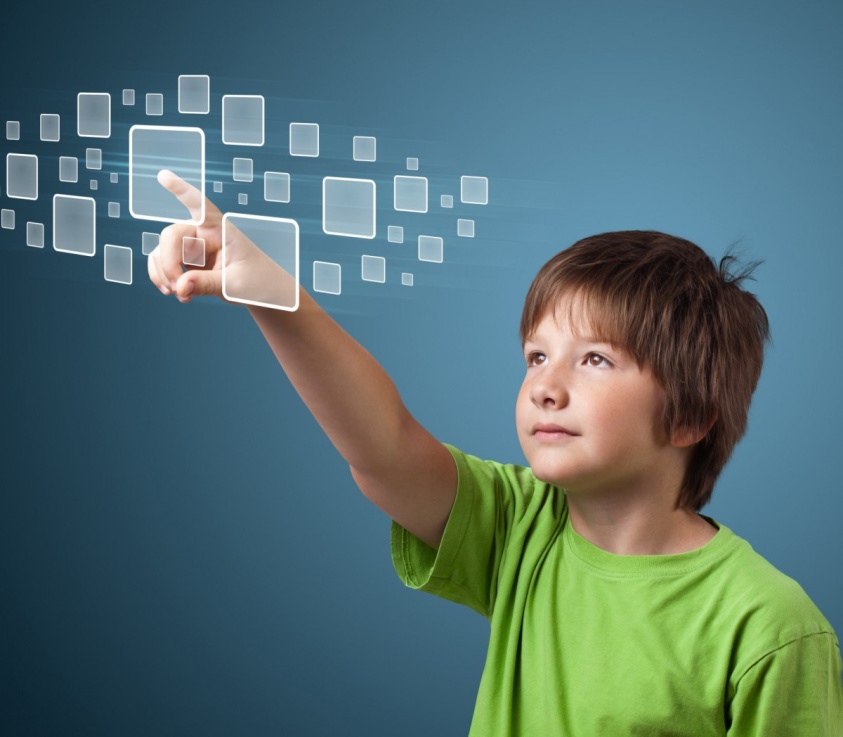 УМЕНИЕ СТАВИТЬ ПРОБЛЕМЫ
НАПРАВЛЕННОСТЬ 
НА САМОРАЗВИТИЕ
КОММУНИКАТИВНЫЕ УМЕНИЯ
ТВОРЧЕСТВО 
И ЛЮБОЗНАТЕЛЬНОСТЬ
КРИТИЧЕСКОЕ И СИСТЕМНОЕ МЫШЛЕНИЕ
СОЦИАЛЬНАЯ ОТВЕТСТВЕННОСТЬ
УМЕНИЕ РАБОТАТЬ 
С ИНФОРМАЦИЕЙ
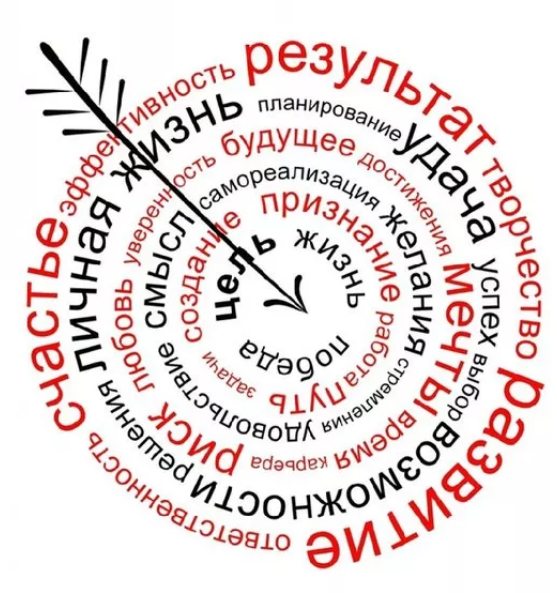 Метапредметные результаты – это компетенции личности 
XXI века
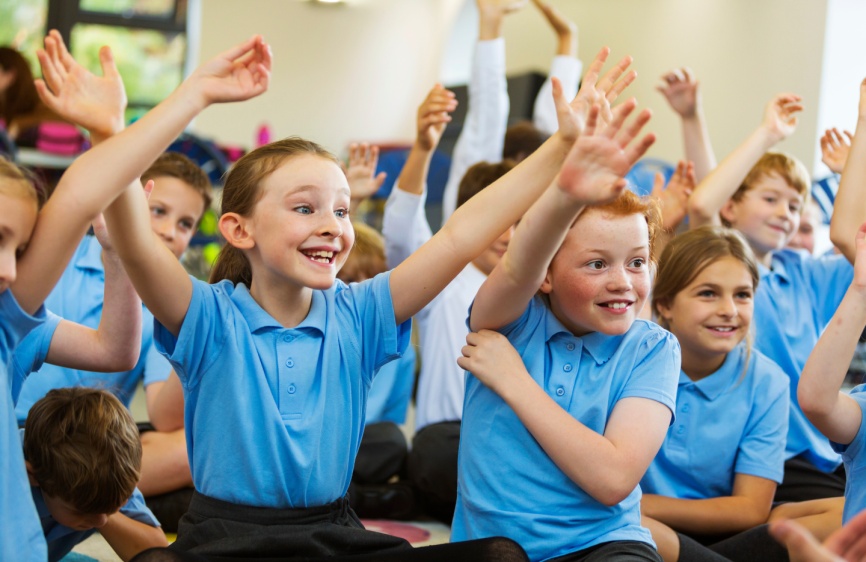 ДИНАМИКА РЕЗУЛЬТАТОВ  ВПР
РУССКИЙ ЯЗЫК
12
ДИНАМИКА РЕЗУЛЬТАТОВ  ВПР
МАТЕМАТИКА
13
РЕЗУЛЬТАТЫ ОГЭ В 9-Х КЛАССАХ
НЕ ПРЕОДОЛЕЛИ МИНИМАЛЬНЫЙ ПОРОГ
РУССКИЙ ЯЗЫК
МАТЕМАТИКА
2021
2021
2020
2020
252
1277
166
852
14
РЕГИОНАЛЬНЫЕ ИССЛЕДОВАНИЯ  КАЧЕСТВА ОБРАЗОВАНИЯ
региональное исследование качества образования в 4-х классах (комплексная работа) на основе содержания, связанного с национальными региональными этнографическими особенностями;
региональное исследование качества образования в 7-х классах (индивидуальный проект);
региональное исследование качества образования в 10-х классах (областная контрольная работа).
15
РЕЗУЛЬТАТЫ КОМПЛЕКСНОЙ РАБОТЫ ОБУЧАЮЩИХСЯ 4-Х КЛАССОВ
БАЗОВЫЙ
ПОВЫШЕННЫЙ
НЕДОСТАТОЧНЫЙ
69,48
52,12
52,1
21,27
43,7
24,4
26,61
4,1
6,12
2019
2020
2021
2019
2020
2021
2019
2020
2021
РАСПРЕДЕЛЕНИЕ УЧАЩИХСЯ 7-Х КЛАССОВ ПО УРОВНЯМ СФОРМИРОВАННОСТИ УУД
повышенный
недостаточный
базовый
53,7
40,54
54,4
5,76
41,3
4,3
2020
2021
2020
2021
2020
2021
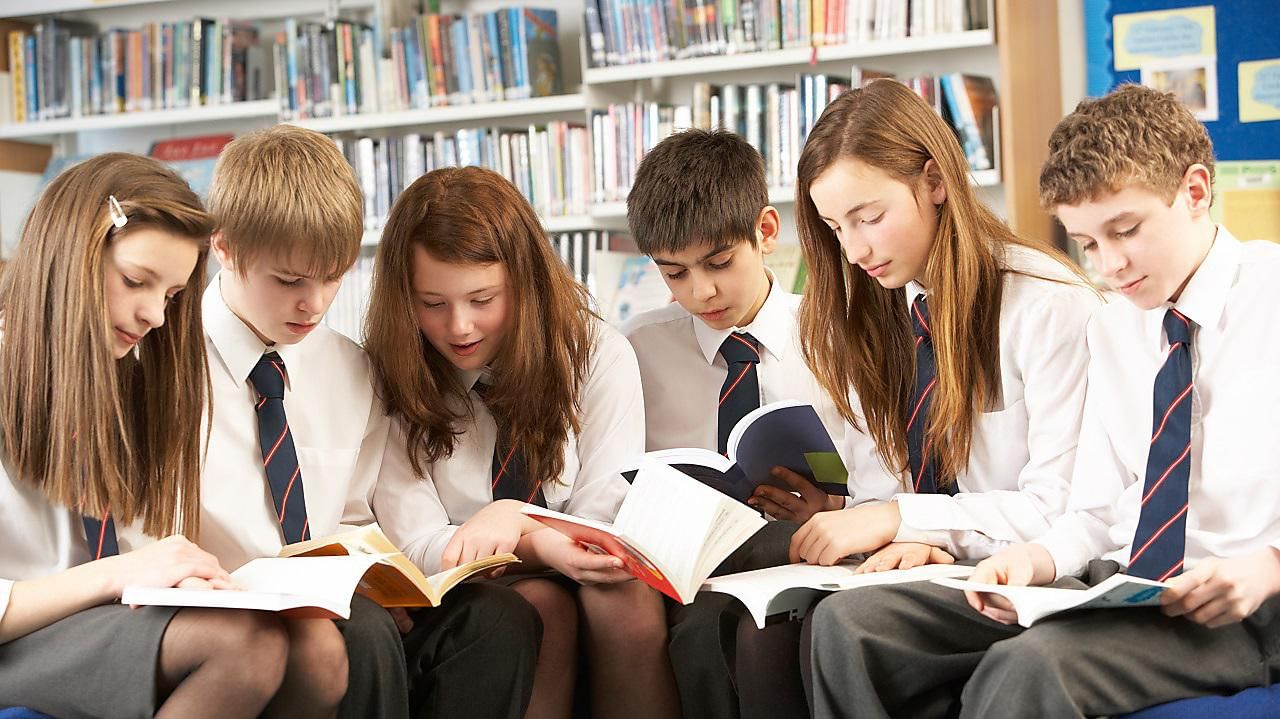 17
УРОВЕНЬ ДОСТИЖЕНИЯ МЕТАПРЕДМЕТНЫХ РЕЗУЛЬТАТОВ (ОКР-10)
в разрезе набранных баллов за 2019, 2020 гг. (в %)
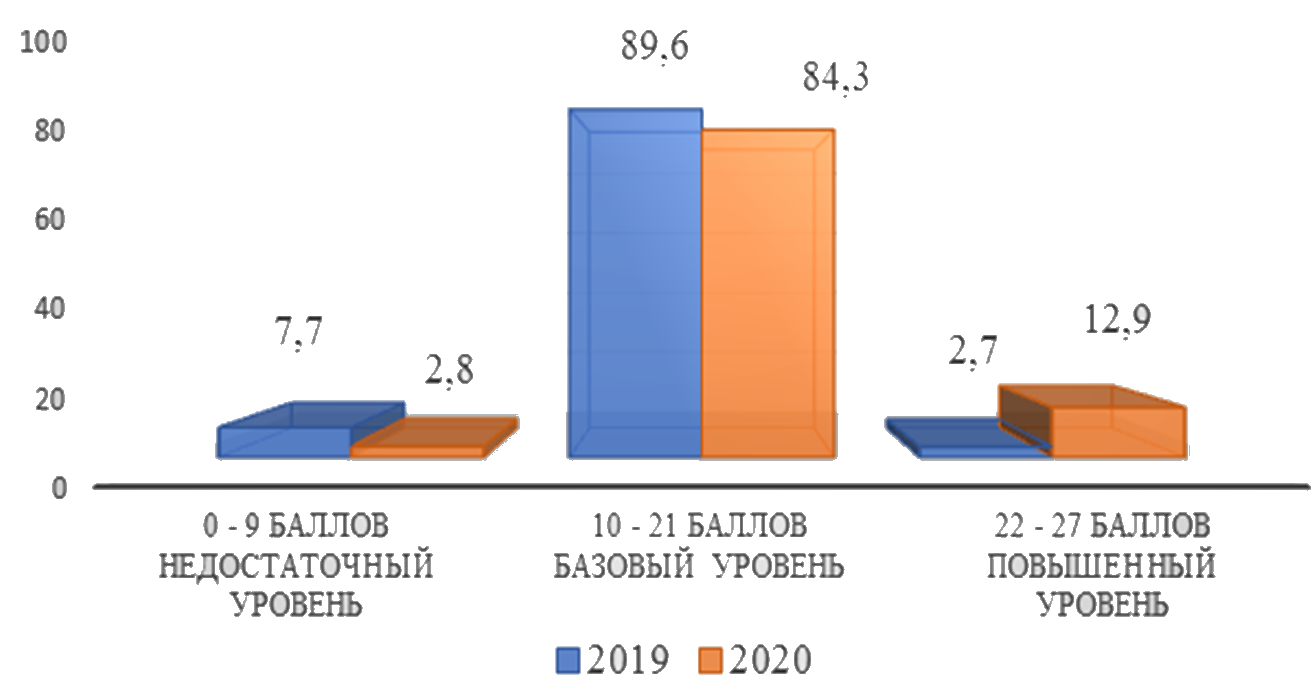 18
ДИАГНОСТИЧЕСКИЕ РАБОТЫ С ЦЕЛЬЮ ОЦЕНКИ КАЧЕСТВА ПОДГОТОВКИ ОБУЧАЮЩИХСЯ НА МУНИЦИПАЛЬНОМ УРОВНЕ
распределение  учащихся 9-х классов по результатам пробных экзаменов 
по русскому языку и математике в 2021 году (в %)
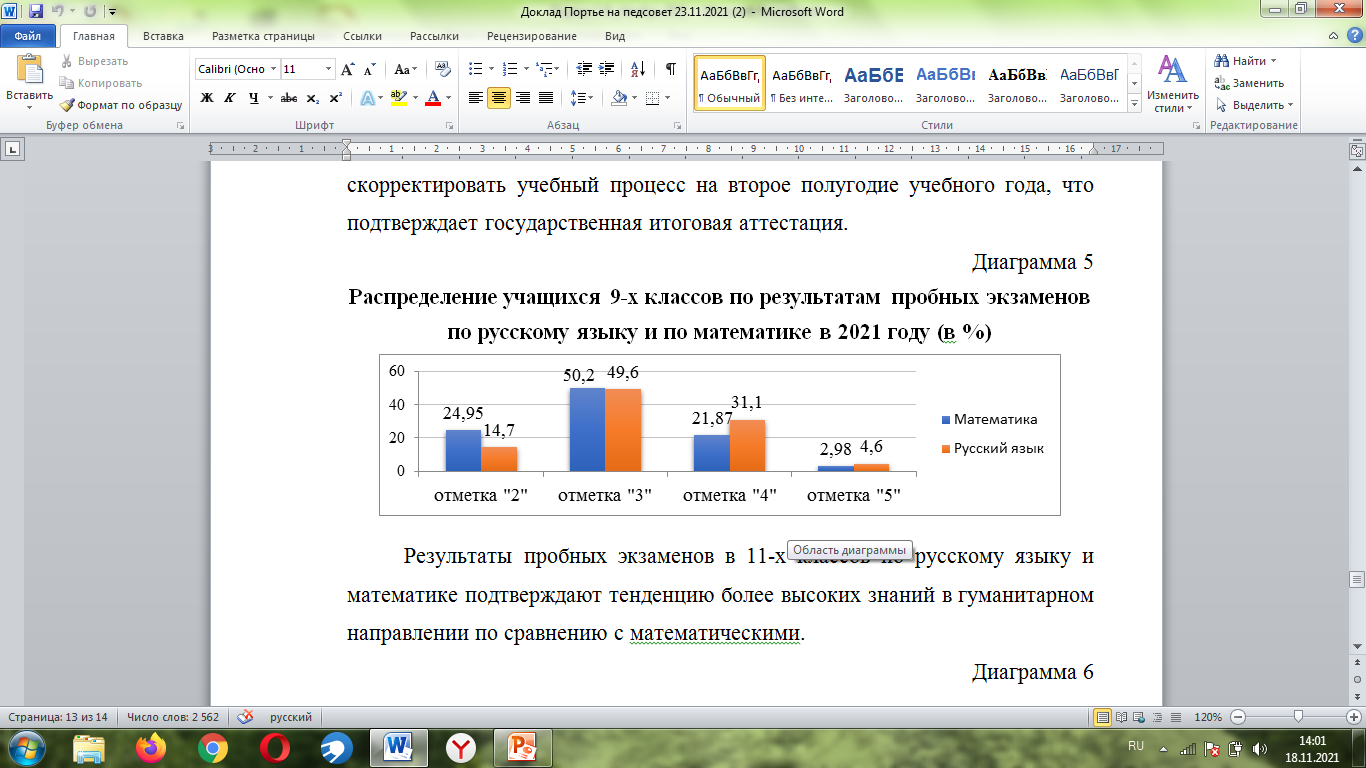 19
ДИАГНОСТИЧЕСКИЕ РАБОТЫ С ЦЕЛЬЮ ОЦЕНКИ КАЧЕСТВА ПОДГОТОВКИ ОБУЧАЮЩИХСЯ НА МУНИЦИПАЛЬНОМ УРОВНЕ
доля учащихся 11 классов, не преодолевших минимальный порог 
по количеству набранных тестовых баллов по результатам пробных экзаменов 
по русскому языку и математике в 2021 году (в %)
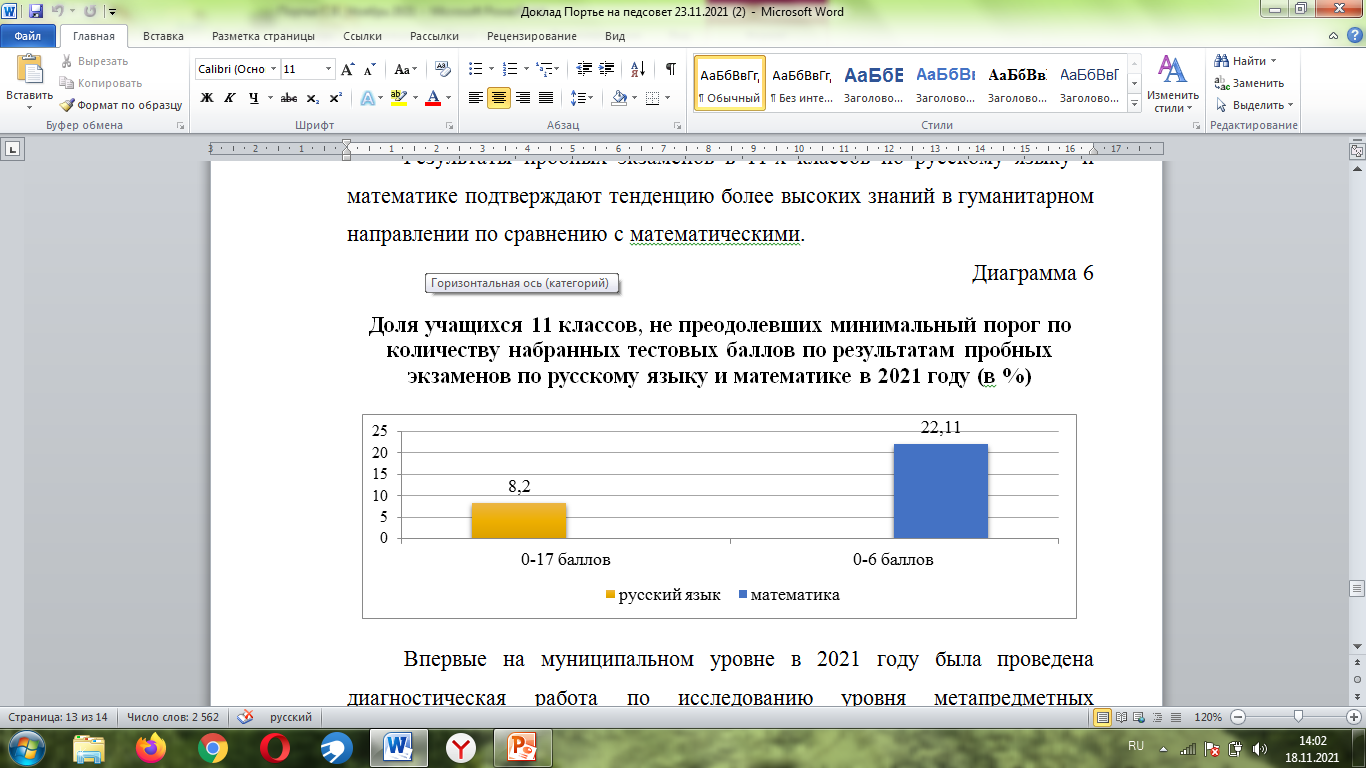 20
ДИАГНОСТИЧЕСКАЯ РАБОТА ПО ИССЛЕДОВАНИЮ УРОВНЯ МЕТАПРЕДМЕТНЫХ РЕЗУЛЬТАТОВ У ОБУЧАЮЩИХСЯ 3-Х КЛАССОВ (ПО ЛИТЕРАТУРНОМУ ЧТЕНИЮ)
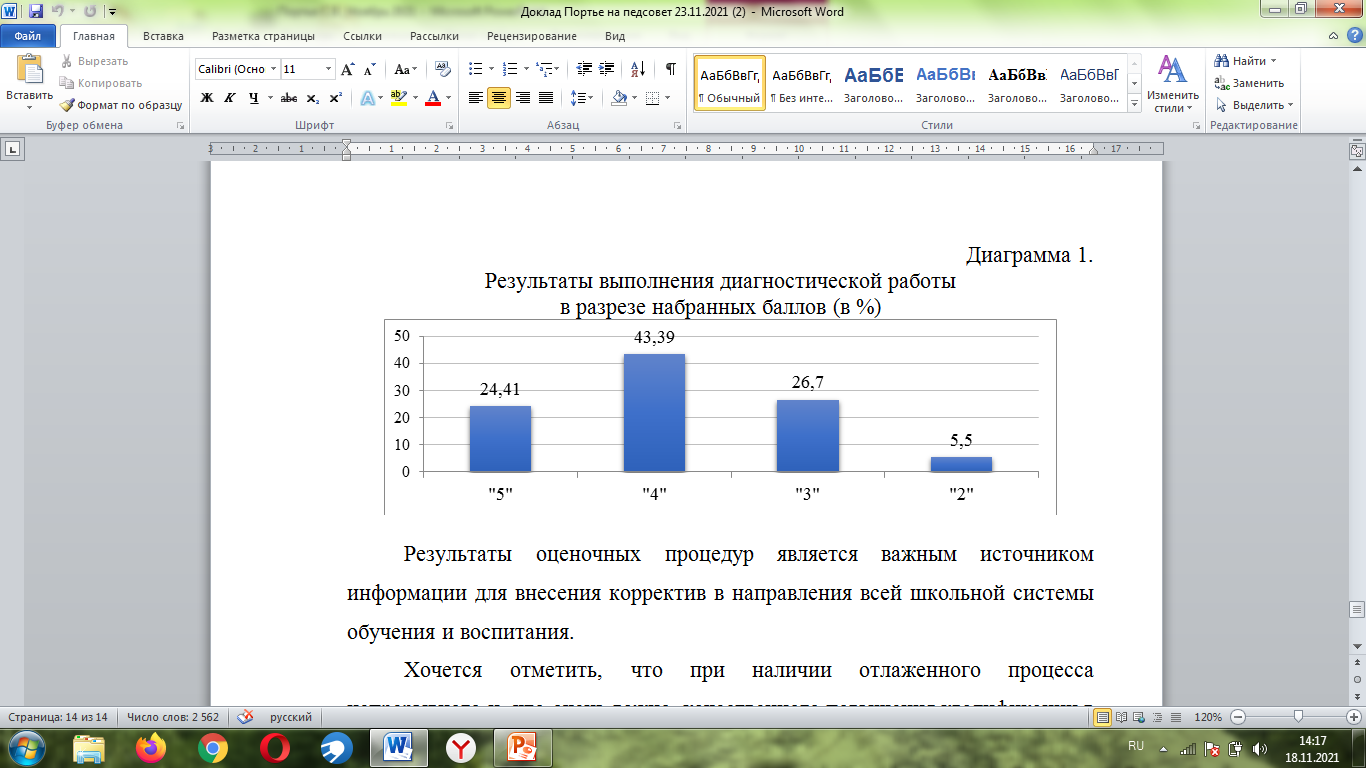 результаты выполнения диагностической работы в разрезе набранных баллов (в %)
21
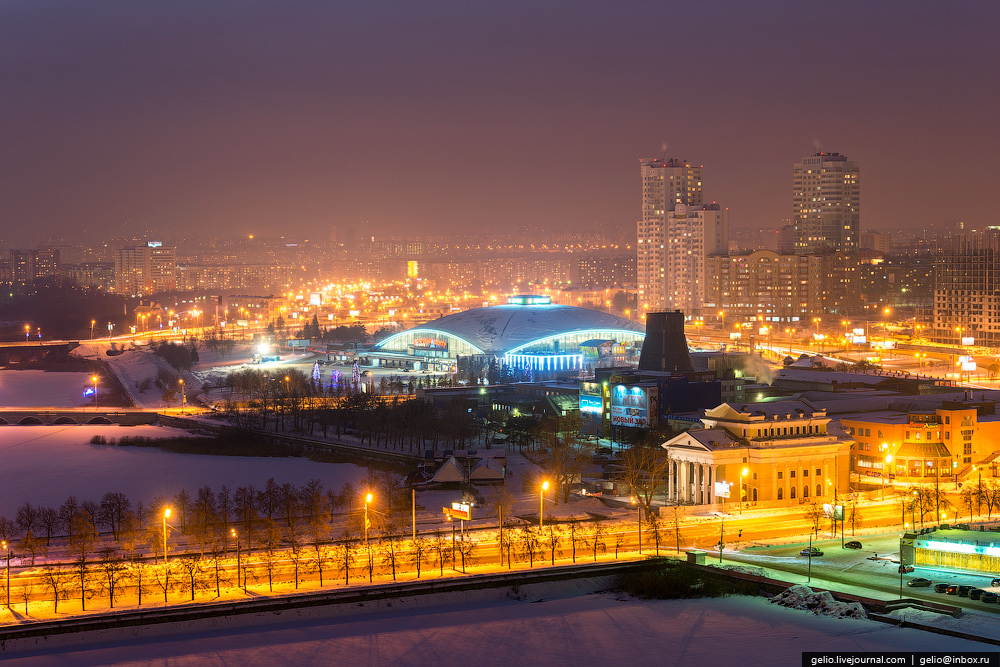 Современные подходы 
к организации методической работы 
на основе анализа результатов федеральных, региональных и муниципальных оценочных процедур в целях повышения качества образования
Мельникова Татьяна Анатольевна,
начальник отдела обеспечения общего образования
Комитета по делам образования города Челябинска
22